ChemistryJanuary 2
Reaction Rates
Reactions Over Time
Reaction rate is the rate at which reactants change into products over time.
Factors Affecting Reaction Rates
Temperature – increasing temperature increases reaction rates

Surface Area – increasing surface area increases reaction rates

Stirring – stirring increases reaction rates

Concentration – increased concentration increases reaction rates.

Catalysts – catalysts increase reaction rates.
Activation Energy
The minimum energy colliding particles must have in order to react.
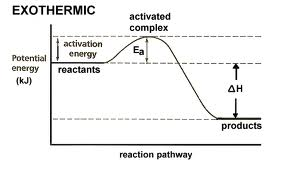 Equilibrium
When the forward and reverse paths of a change take place at the same rate
Types of Equilibria
Physical equilibrium – when a physical change does not go to completion.

Chemical equilibrium – when a chemical change does not go to completion.
Factors Affecting Chemical Equilibrium
LeChatlier’s Principle – when a change is introduced to a system in equilibrium, the equilibrium shifts in the direction that relieves the change.
Temperature – if you add heat (endothermic), the equilibrium would shift in the direction that removes heat (exothermic).

Pressure – if you increase pressure, the equilibrium would shift in the direction that decreases pressure.

Concentration – if you increase concentration, the equilibrium would shift in the direction that decreases concentration.
SciLink Lab

HW:  Questions on Final Exam Review:
	Explain the factors that affect rate of a reaction
	Explain the conditions of a system at equilibrium
	Infer the shift in equilibrium.